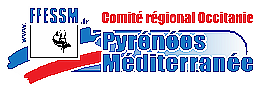 COMMISSION TECHNIQUE INTERREGIONALE
Stage Initial MF1 – Gde Motte – Janvier – Février 2018
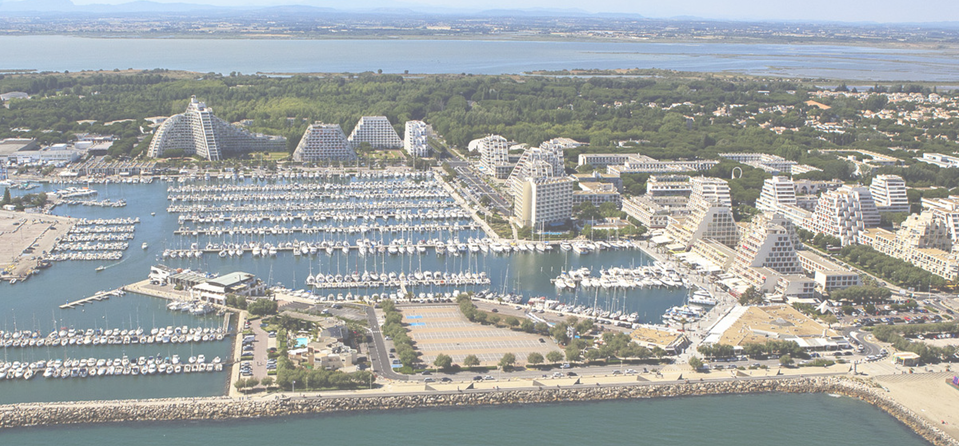 Evaluation
Antony CARUANA
Critères et grille d’évaluation
Les clefs de la réussite
Mise en place
Notion d’évaluation
L'évaluation
Critères et grille d’évaluation
Les clefs de la réussite
Mise en place
Notion d’évaluation
L’évaluation
Notion d'évaluation
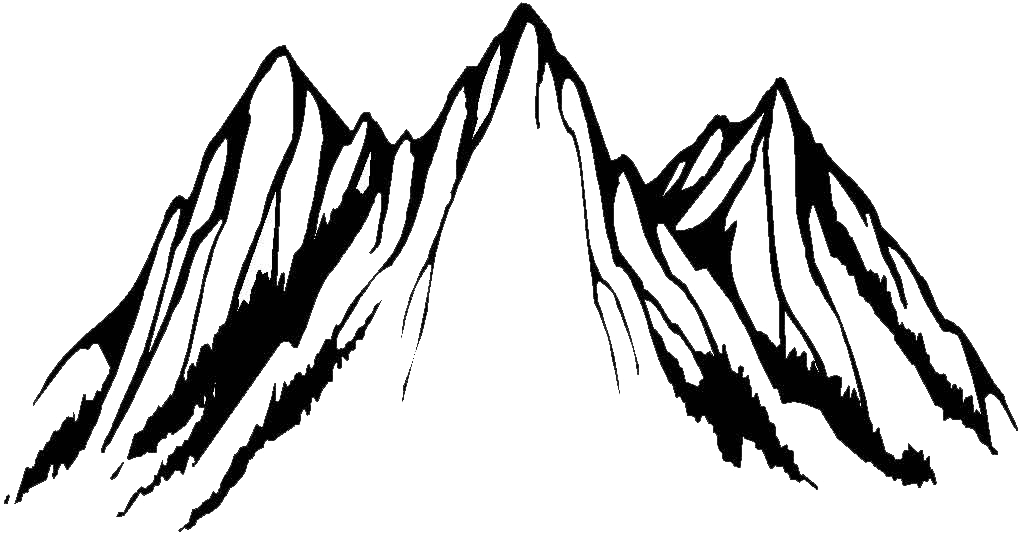 Évaluation: .... Vérifier la valeur ou l’importance de.......
L’évaluation est la vérification in-situ d’une capacité, d’une compétence, d’une performance, d’un savoir.
L’évaluation est sanctionnée soit par une note suivant un barème soit par la validation d ’une capacité, d’une compétence, d’un niveau.
Commence à m’énerver 
avec ses: Monte...
Descend. Il voit bien
que je sais faire
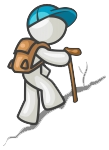 Ce que je vérifie:
Il sait porter une charge de 20kg,
Il maîtrise le stress en altitude,
Il régule son effort, monte en 1min
Il maîtrise sa ventilation,
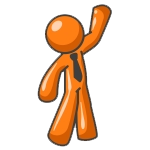 Allez hop! 
on remonte
[Speaker Notes: OR : préciser qu’une évaluation se réalise sur la base d’un objectif défini préalablement]
Notion d'évaluation
En début de formation : prédictive
En cours de formation : formative
En fin de formation : finale
Certificative : examen
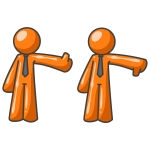 Critères et grille d’évaluation
Les clefs de la réussite
Mise en place
Notion d’évaluation
L’évaluation
Mise en place
Définir un type d’évaluation
Evaluation sur la base d’un Objectif
TEST
EXAMEN
BILAN
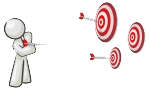 L'élève devra accomplir une performance
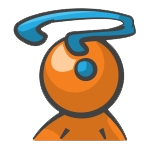 gonfler
remonter,
vider
maintenir
…
Réaliser une action
verbaliser
Critères et grille d’évaluation
Les clefs de la réussite
Mise en place
Notion d’évaluation
L'évaluation
Les Critères d'évaluation
Mesurables
Pfff! Je suis sur que je vaux plus que ça
Bande de minables!!!!
Observables
Réalistes
Définir des critères
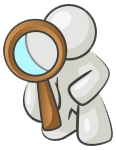 Situations Reproductibles
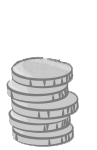 Connus 
et 
Communs
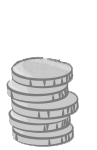 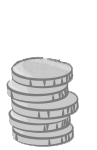 Pertinents
[Speaker Notes: Présenter le smart
OR : ajouter : reproductible ?]
Les Critères d’évaluation
Définir des critères
L'élève pourra s'évaluer
L'élève sait ce qui l'attend
Conditions de réalisation
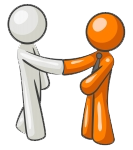 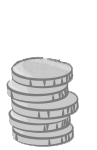 moniteur sait ce qu’il va regarder
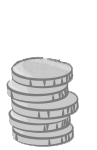 Évite les contestations
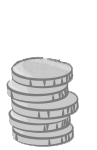 [Speaker Notes: Rappel par rapport à leur examen]
La grille d'évaluation
Délivrance du brevet N1 : "L'élève doit être capable de se prendre en charge sur le plan de son équipement"
Objectif
Sangler stab correctement (hauteur + serrage)
Monter le détendeur à l’endroit
MFT 
Compétence C1 
Utiliser son matériel
Compétences et Capacités
Brancher le DS
Ouvrir le robinet
Lister les Critères
Vérifier la pression et le bon  
fonctionnement des purges,  
détendeurs et direct
[Speaker Notes: OR : vérifier le bon fonctionnement détendeurs, purges, direct]
La grille d’évaluation
Importance des opérations
Eléments éliminatoires
Répartition de point en fonction de l’importance
Bonus
Sangler stab correctement (hauteur + serrage)
3
10
Monter le détendeur à l’endroit
2
Notation des opérations
Brancher le DS
2
De 0 à 20 ? 
- Habitude du milieu scolaire
- intérêt pour des N1 ?
De 1 à 5 ?
A, B, C…
Binaire ?
Ouvrir le robinet
2
Vérifier la pression et le bon  
fonctionnement des purges,  
détendeurs et direct
1
[Speaker Notes: Sortir la notation en une slide et présenter aux différents niveaux.]
Critères et grille d’évaluation
Les clefs de la réussite
Faire face aux difficultés
Mise en place
Notion d’évaluation
L'évaluation
Les clefs de la réussite
Affectif
Connaissance
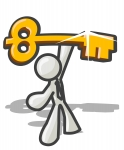 Psychomoteur
[Speaker Notes: OR : taille des cercles – importance donnée à chacun des 3 facteurs de réussite ?]
Les clefs de la réussite
Connaissance :
	Je sais ou je ne sais pas, j'ai appris ou pas appris. J'ai compris ou pas compris. On peut en général y remédier facilement.
Affectif : Réussir à vaincre ses angoisses
	Je suis angoissé, j'ai peur, j'ai le stress, le trac, face à un exercice. Il faudra y remédier par la mise en confiance, la prise en charge, la relaxation, le contrôle de soi, la distraction, etc...
Le psychomoteur : acquisition du bon geste
	C'est le domaine de la coordination et de la dissociation gestuelle, le monde des sensations, de l'équilibre.
	Y remédier passe par l'apprentissage, l'entraînement, la répétition.
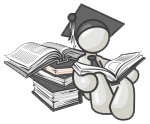 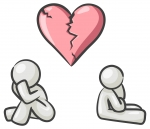 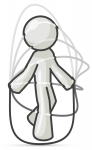 L'élève ne réussit pas a un problème du fait de l'un des ces trois paramètres ou parfois à plusieurs réunis.
[Speaker Notes: Changer l’ordre de présentation : affectif en dernier
Parallèle avec les stagiaires MF1 et leur examen]
Critères et grille d’évaluation
Mise en place
Notion d’évaluation
L'évaluation
Les clefs de la réussite
Faire face aux difficultés
Vos Questions ?
L’évaluation
Formation initiale MF1 - FFESSM